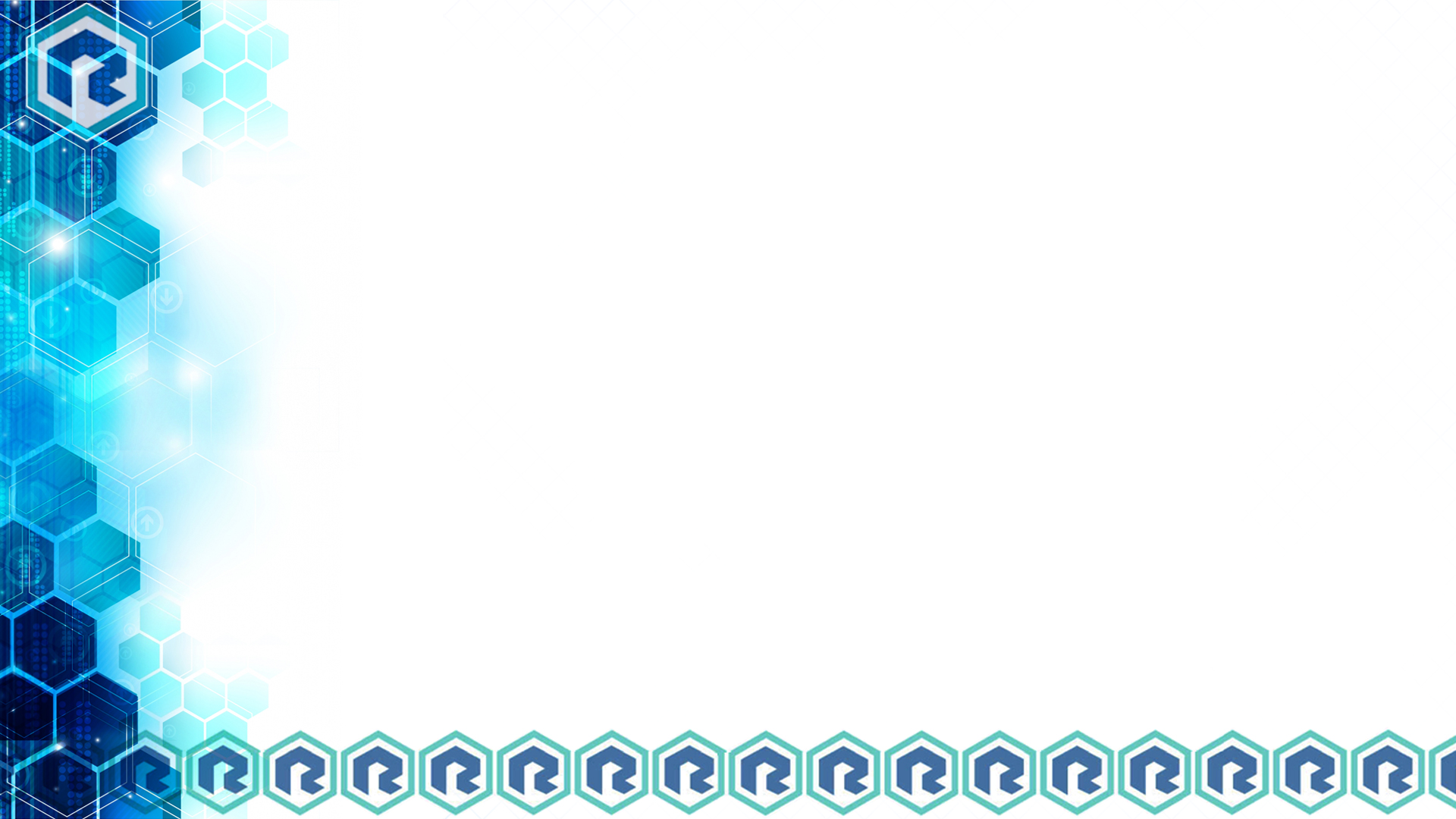 Research Confidence Levels of 2018 RTI Participants
A pre- and post- assessment instrument based on Librarian Research Confidence Scale (LRCS-10) (Brancolini & Kennedy, 2017)

Pre-assessment survey: 9 weeks prior to workshop: May 3–31, 2018

Post-assessment survey: 4 weeks after workshop: August 14–31, 2018

Used the Wilcoxon Signed Ranks Test to determine if there was statistically significant difference in the self-reported research confidence of the fellows before and after the RTI workshop
[Speaker Notes: The RTI pre-and post-assessment surveys were based on the Librarian Research Confidence Scale by Brancolini & Kennedy used for the Institute for Research Design in Librarianship (1). The 2018 surveys asked Fellows to rate 26 items relating to research skills on a Likert scale from 5: Very Confident; 4 Confident; 3 Moderately Confident; 2 Slightly Confident; and 1 Not At All Confident.

The pre-assessment survey was sent out 9 weeks prior to the RTI workshop and the post-assessment survey was sent out 4 weeks after the RTI workshop.  We analyzed the data using the Wilcoxon Signed Ranks Test to determine if there was statistically significant difference in the self-reported research confidence before and after the workshop, and the results are presented in the following slides.

For every item on the assessment, the post-workshop research confidence was significantly higher than the pre-workshop research confidence. 
---------------------------------------------

1 Brancolini KR, Kennedy MR. the development and use of a research self-efficacy scale to assess the effectiveness of a research training program for academic librarians. Libr Info Res 2017: 42(124):44-84. doi: https://doi.org/10.29173/lirg760]
Confidence Levels of 2018 Participants (1)
[Speaker Notes: Median ratings increased 1-2 points for each item.

Pre-workshop item that were very low:

8. Theoretical framework]
Confidence Levels of 2018 Participants (2)
Confidence Levels of 2018 Participants (3)
[Speaker Notes: Pre-workshop items that were very low:

19,	Choice of data analysis method

 22. 	Coding qualitative data

The median rating of the fellows’ research confidence was highest on items related to literature searching before and after the workshop.

The median rating of the fellows’ research confidence increased by two points on 9 items:

Developing plan and timeline for my study.
Using a theoretical framework to inform the research design of your study.
Determining which members of a population to include in your study. 
Knowing how to design an interview.
Knowing how to conduct an interview.
Knowing how to design a survey. 
Knowing what method of data analysis you would use for your study.
Knowing what type of assistance you might need to undertake data analysis (e.g., data/statistics consulting, transcription, software).
Knowing how to code qualitative data to identify themes and sub-themes. 


Activities on developing a research plan, designing surveys, and conducting interviews could be the reason for the increase in those areas.  

Many Fellows rated their confidence in theoretical frameworks as low prior to the workshop, but the lecture and activity on this topic helped to increase their confidence. 

The survey results helped the RTI team make improvements in the curriculum the following year (2019), focusing on areas where research confidence could be improved even more:

Include new hands-on activities on quantitative and qualitative data analysis;

Reduced amount of content on lit reviews;

Move lecture-based content for literature reviews, research data management, and research dissemination to online pre-work to allow for more workshop activities for 

    activities that scored “slightly confident” in the survey.]